Tutorial 04 (Thévenin’s Theorem and Norton’s Theorem)
IEEE 48510
Superposition Theorem: In any linear network containing several sources, we can calculate any response by adding algebraically all the individual responses caused by each independent source acting alone, with all other independent sources set to zero. (We can treat several inputs separately, then combine individual responses to obtain the total response. )
Superposition
Setting a voltage source to zero creates a short-circuit. Setting a current source to zero creates an open-circuit.
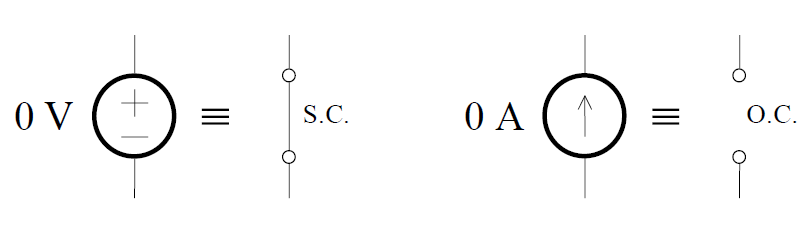 Limitation: It is applicable only to linear responses, and thus the most common nonlinear response – power – is not subject to superposition.
Thévenin’s theorem tells us that it is possible to replace a large portion of a linear circuit (often a complicated and / or uninteresting portion) by an equivalent circuit containing only an independent voltage source in series with a resistor: 
It allows us to replace part of a circuit with a practical voltage source:
Thévenin’s Theorem
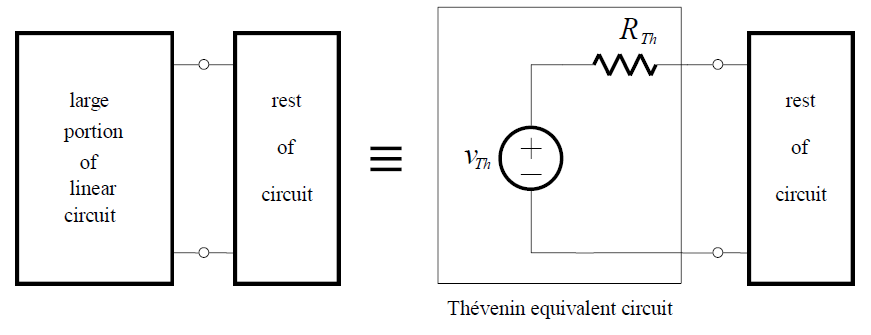 Separate the original circuit into circuits A (uninteresting portion) and B (load resisitor). 
Disconnect circuit B and calculate open circuit voltage Voc=Vth.
Set all independent sources in circuit A to zero, then “looking back” into the inactive A circuit for equivalent resistor Rth.
Norton’s theorem tells us that it is possible to replace a large portion of a linear circuit by an equivalent circuit containing only an independent current source in parallel with a resistor. 
It allows us to replace part of a circuit with a practical current source:
Norton’s Theorem
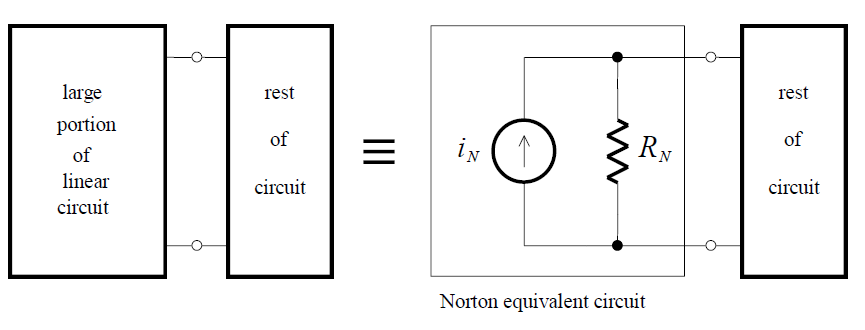 Separate the original circuit into circuits A (uninteresting portion) and B (load resistor). 
Short-circuit circuit B and calculate the current iN.
Set all independent sources in circuit A to zero, then “looking back” into the inactive A circuit for equivalent resistor RN.
Practical Source Equivalence:
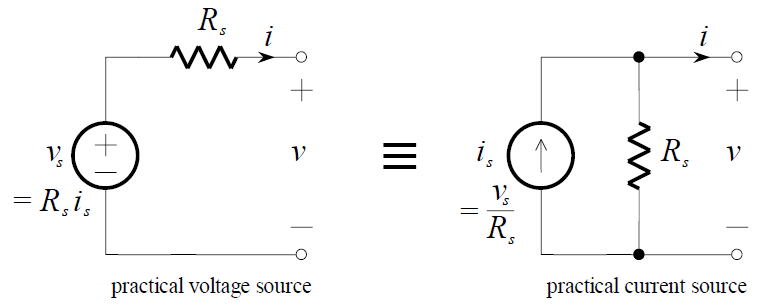 Review
Maximum Power Transfer Theorem: Considering the load resistance connected to a practical voltage source, we denote the power delivered to load RL is PL.
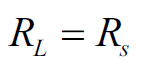 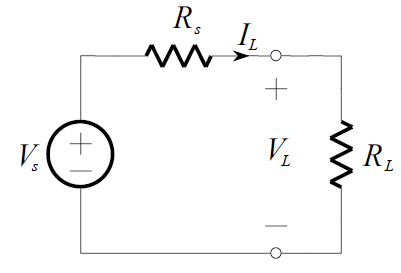 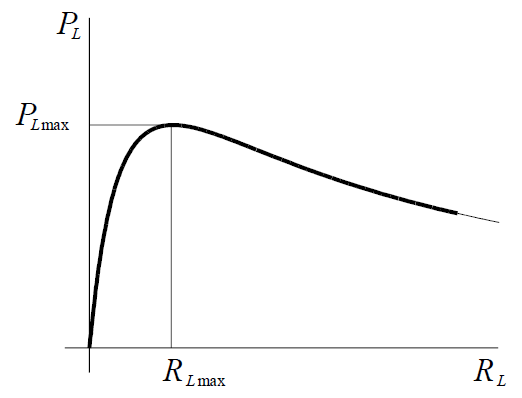 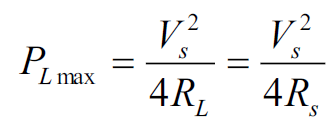 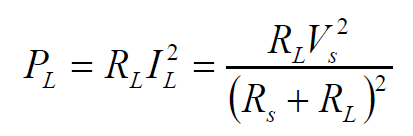